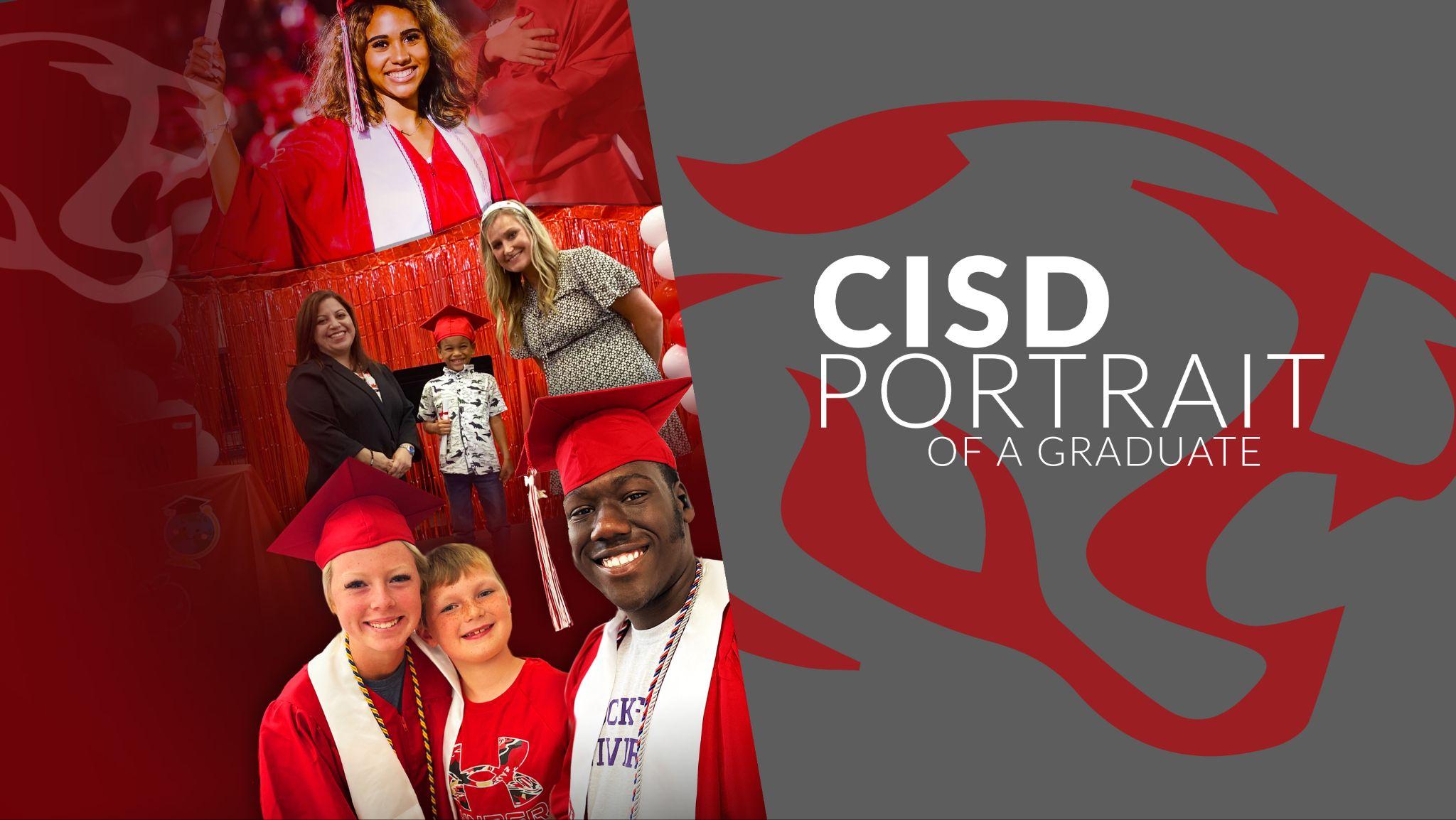 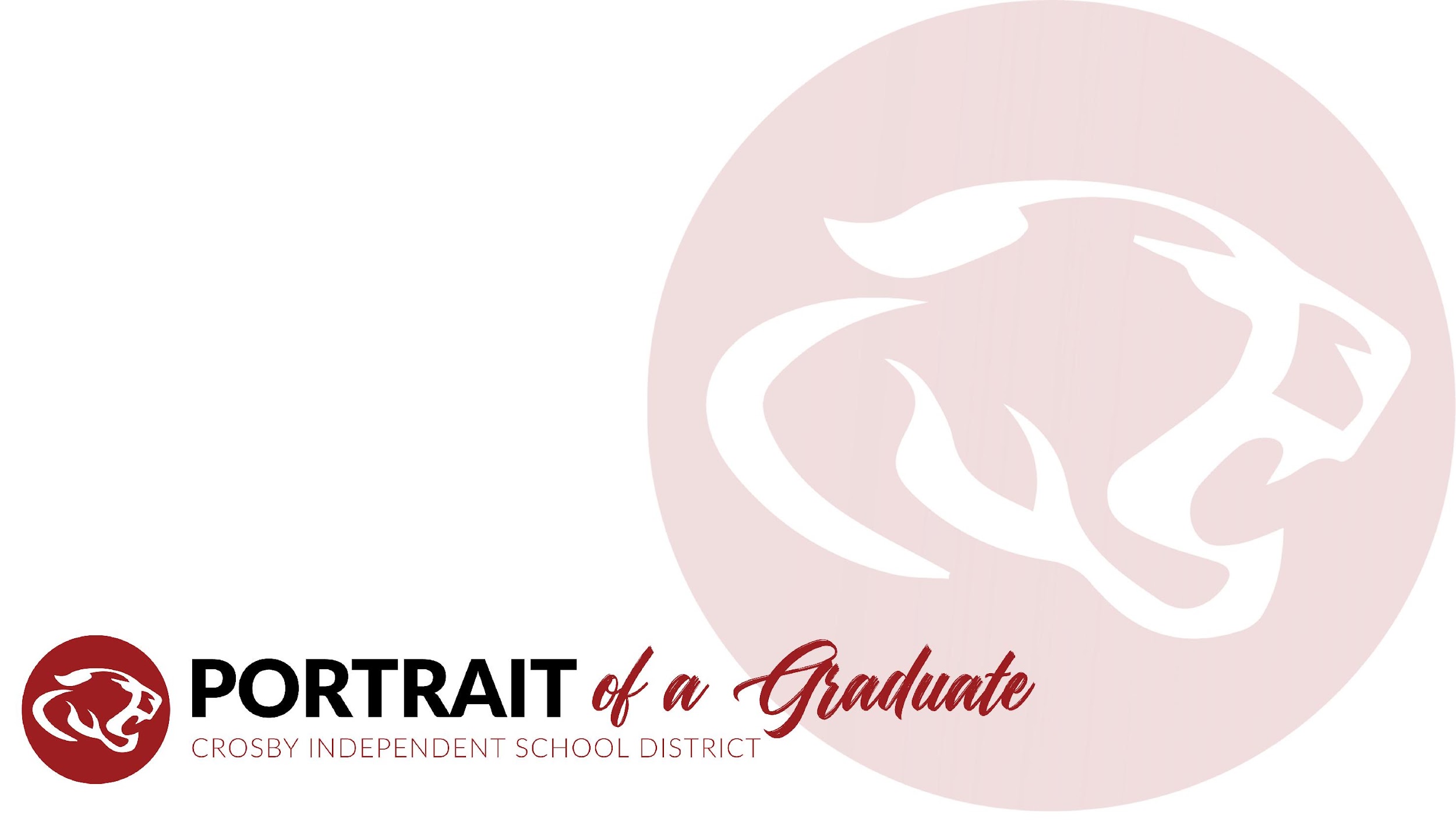 The Meetings
Meeting 1
Meeting 2
Meeting 3
Meeting 4
Presentation to the Board
LAUNCH
May 9
Kick-off 
& Student Panel
LISTEN
May 18
Committee
Meeting
LEARN
June 12
Business & Higher Ed Panel & Committee
LIFT UP
July 17
Final Committee 
Meeting
Monday,August 21
Meeting Themes
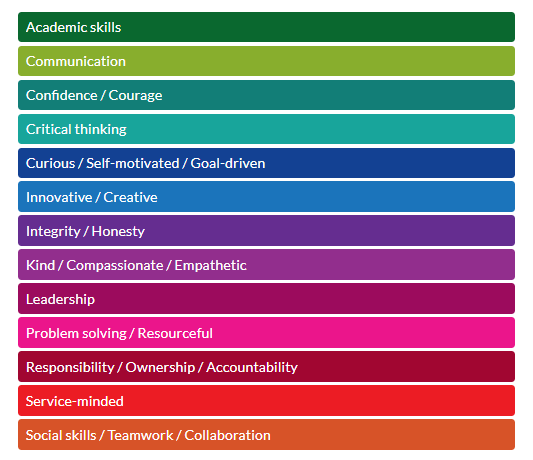 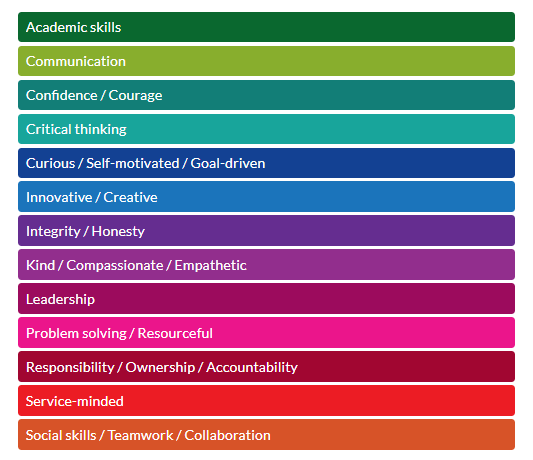 Top 5 Big Ideas
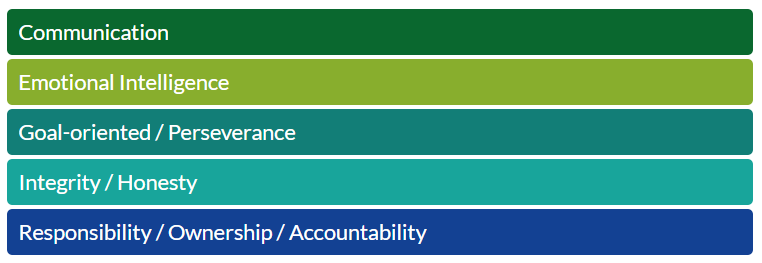 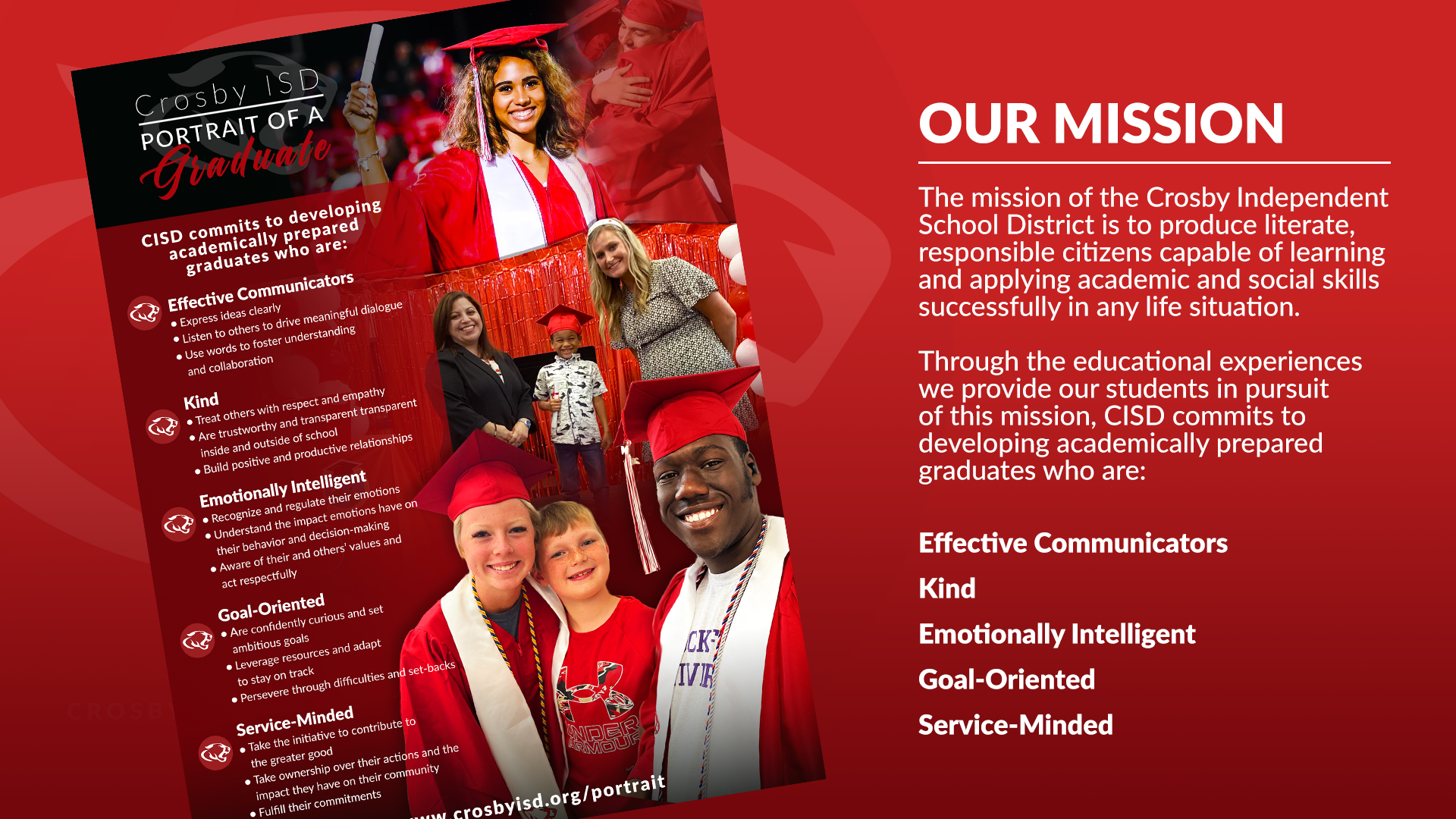 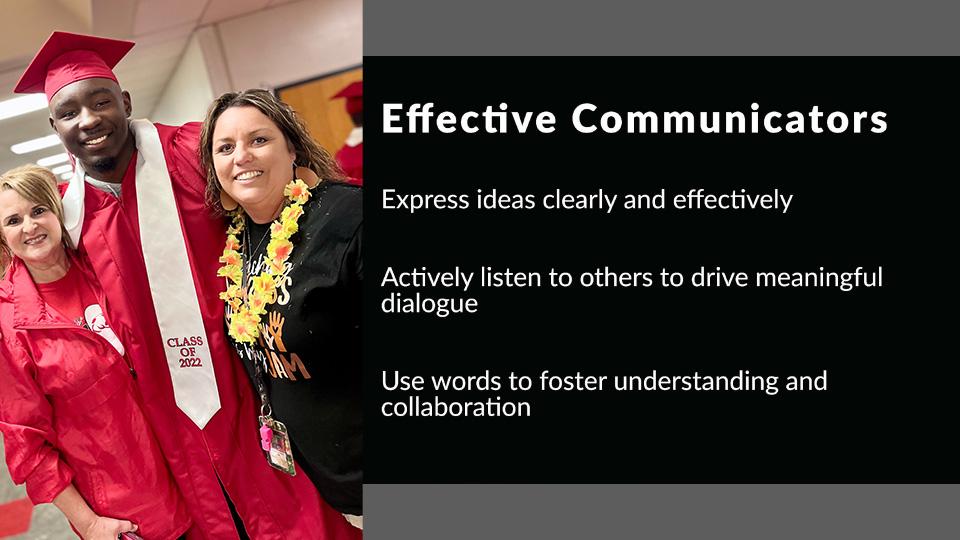 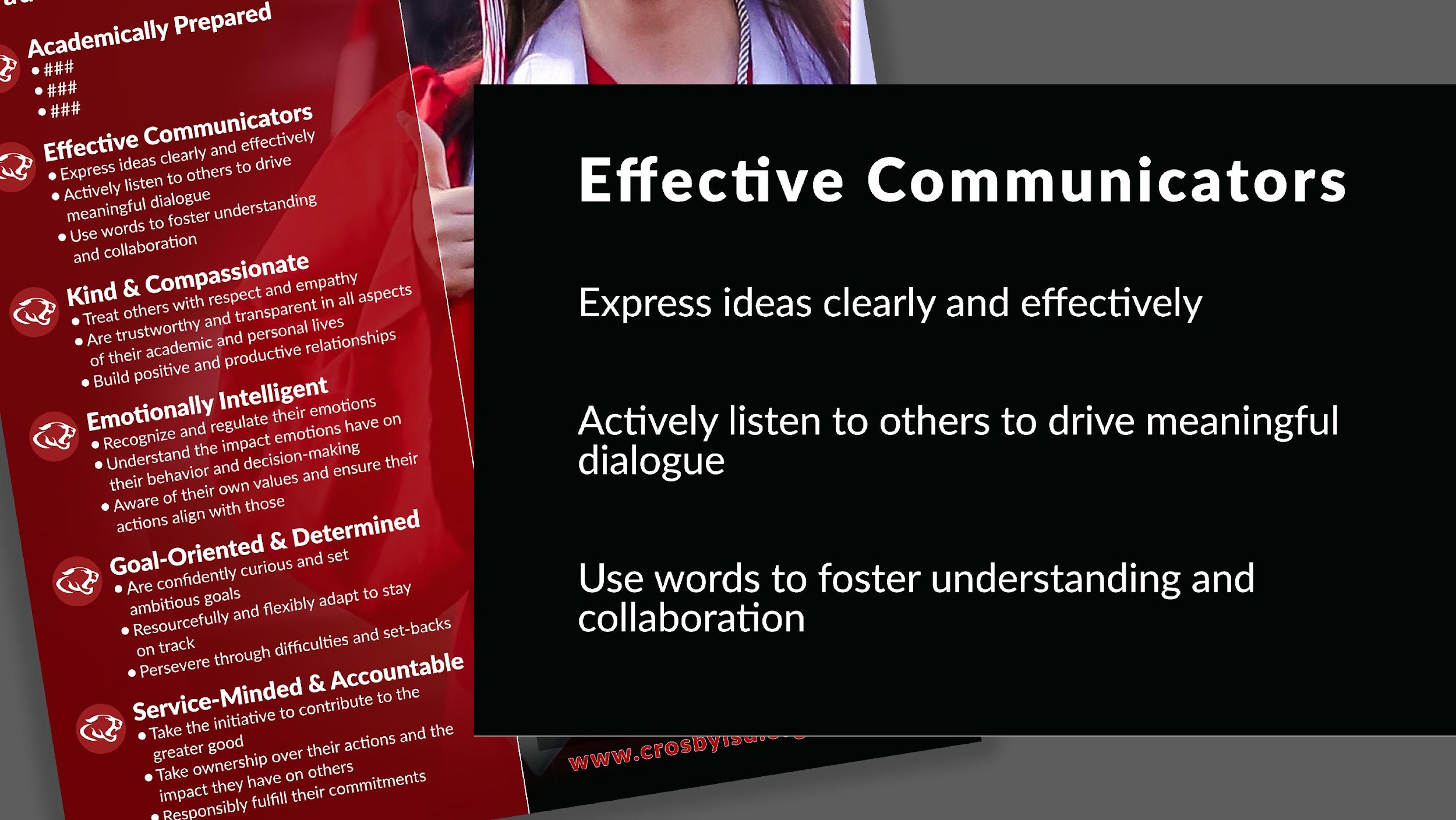 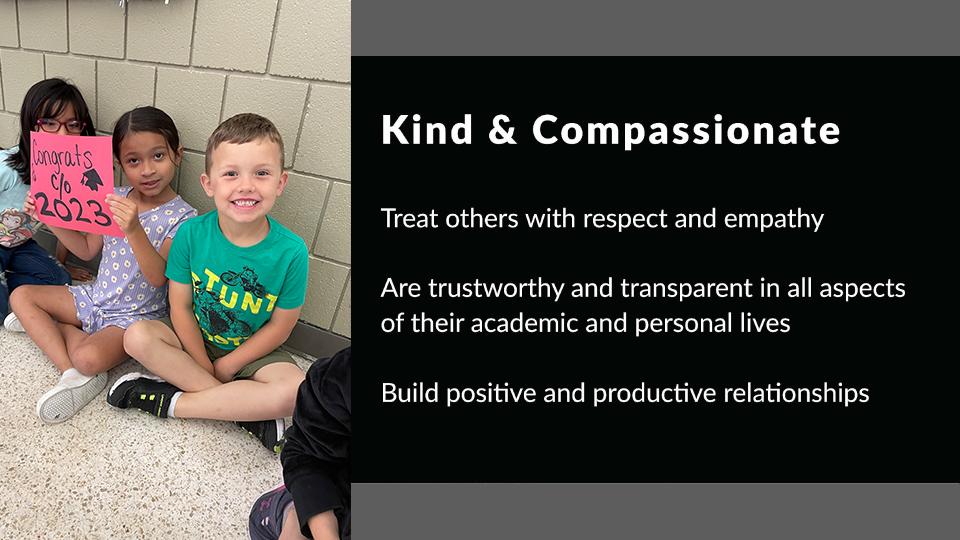 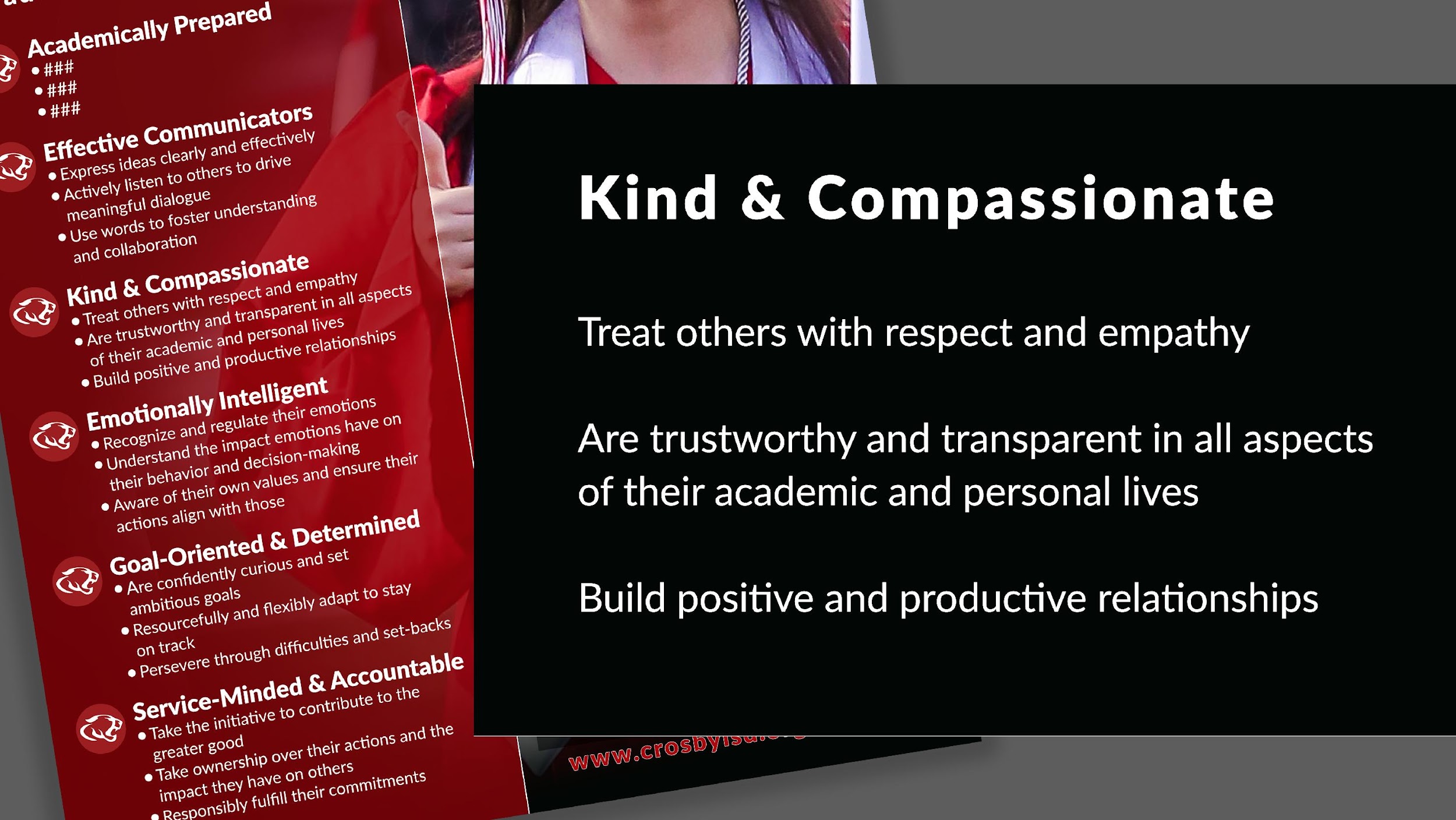 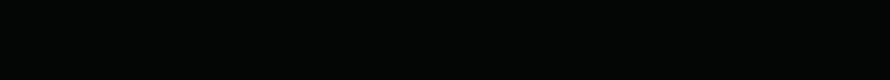 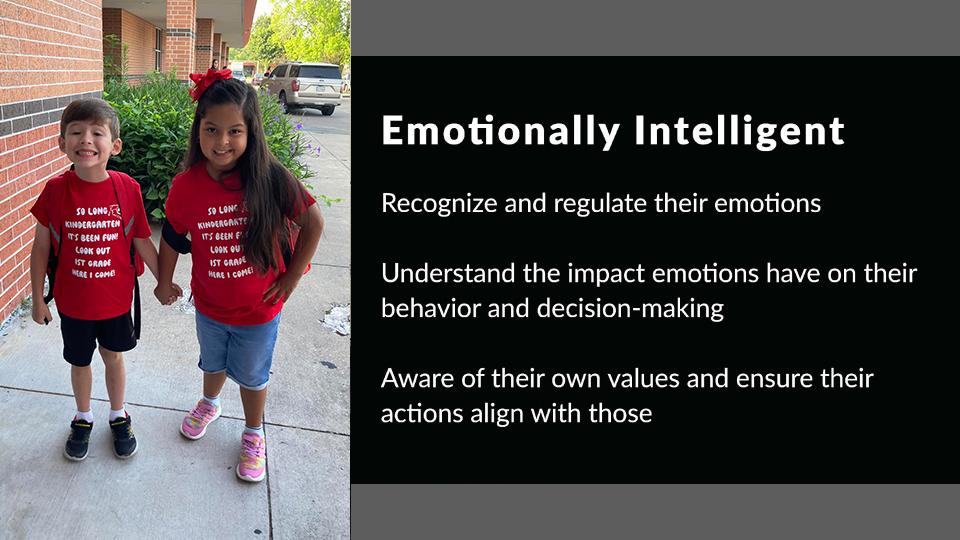 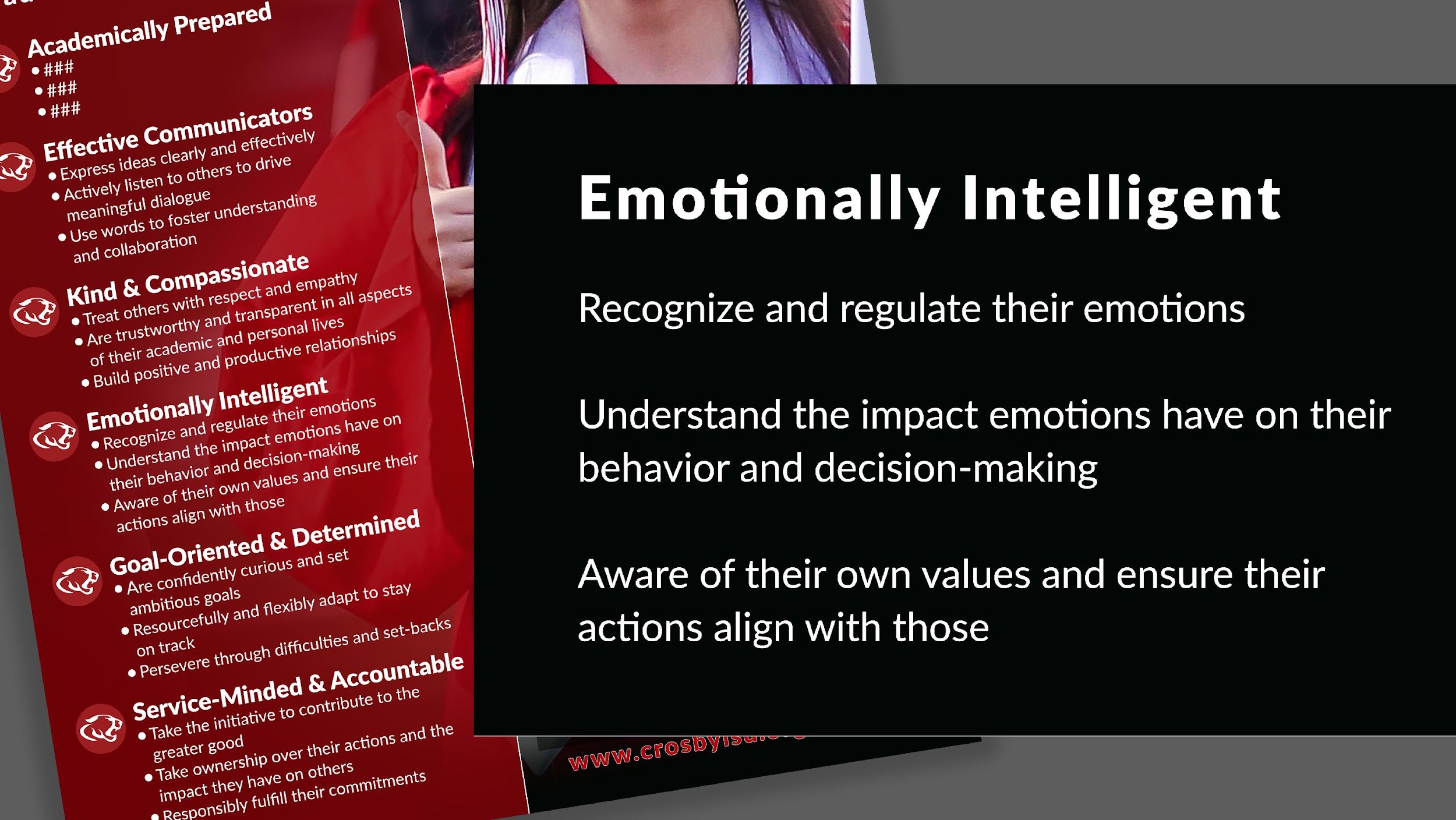 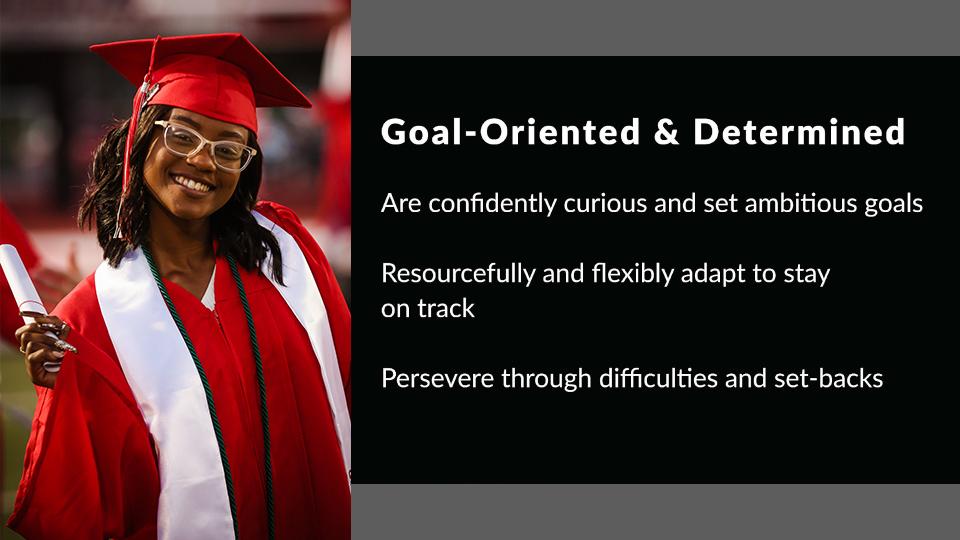 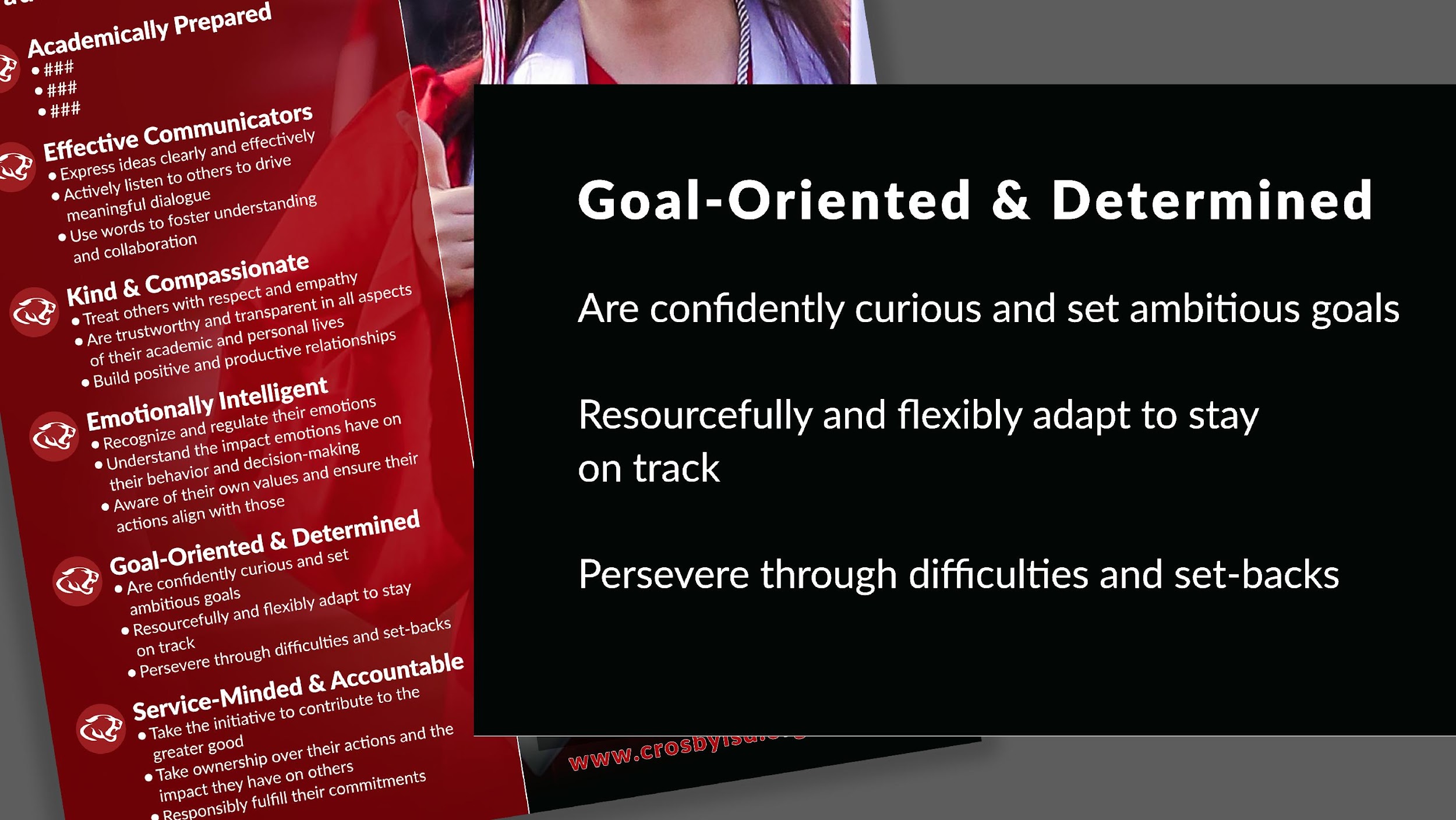 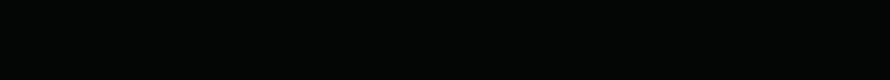 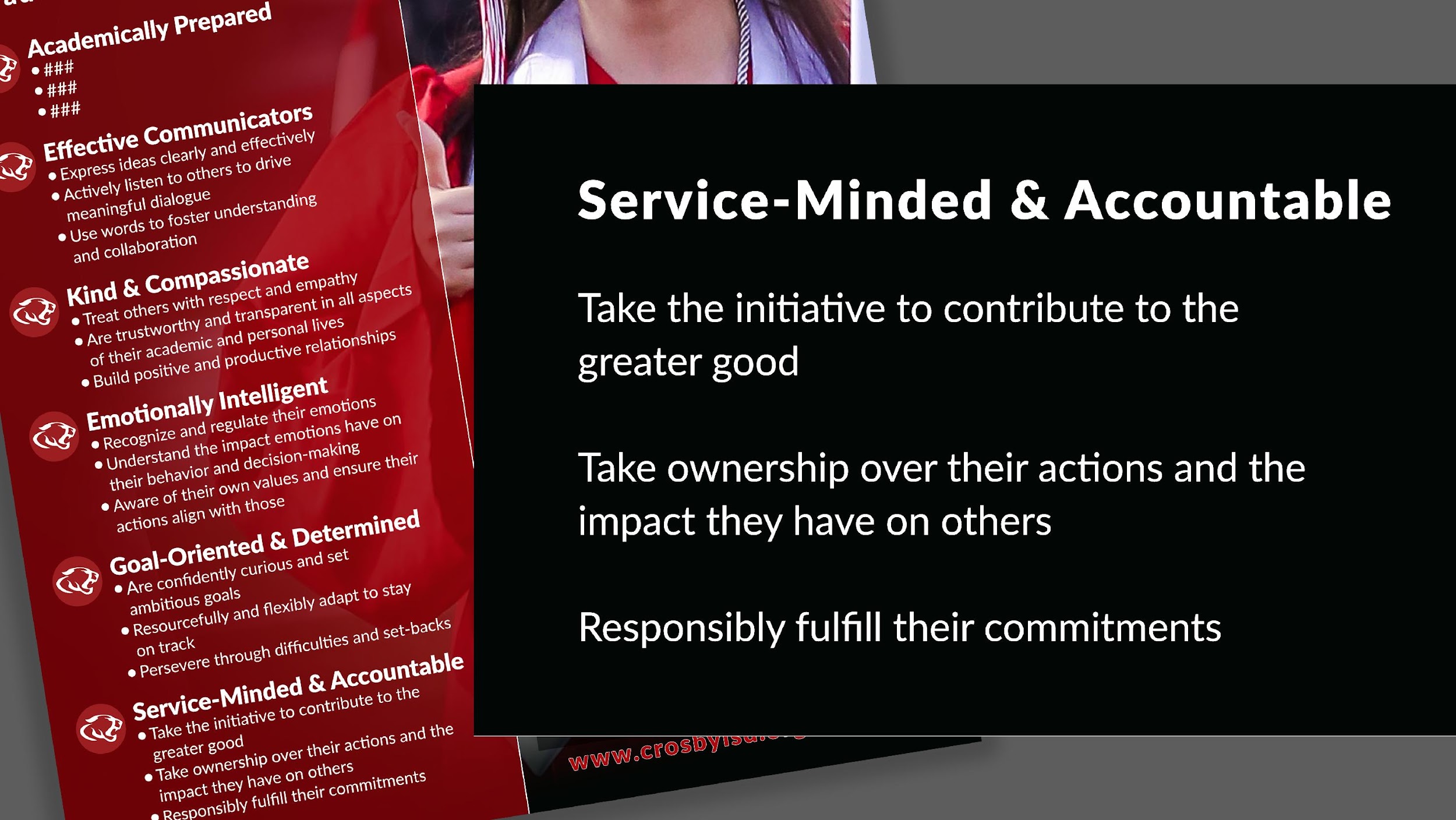 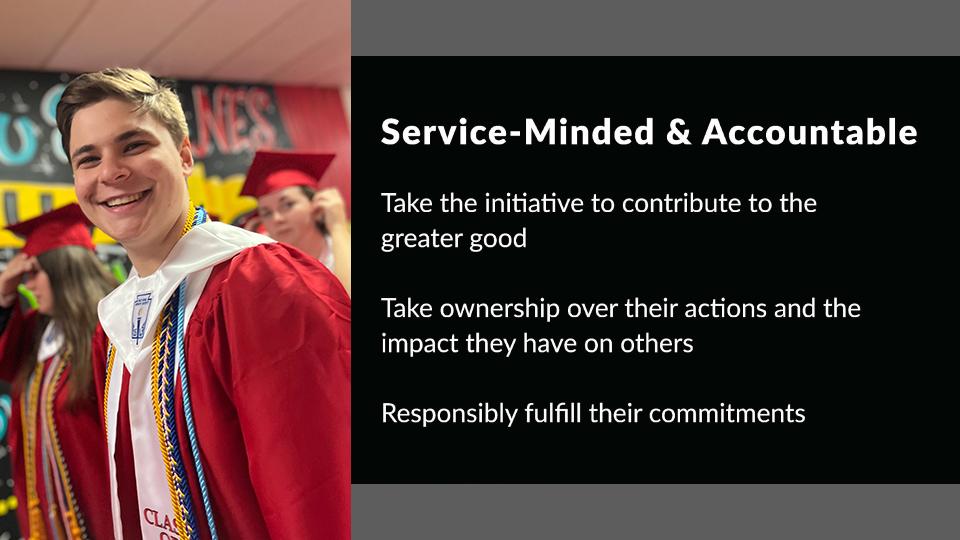 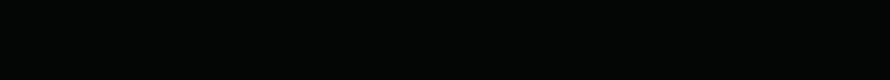 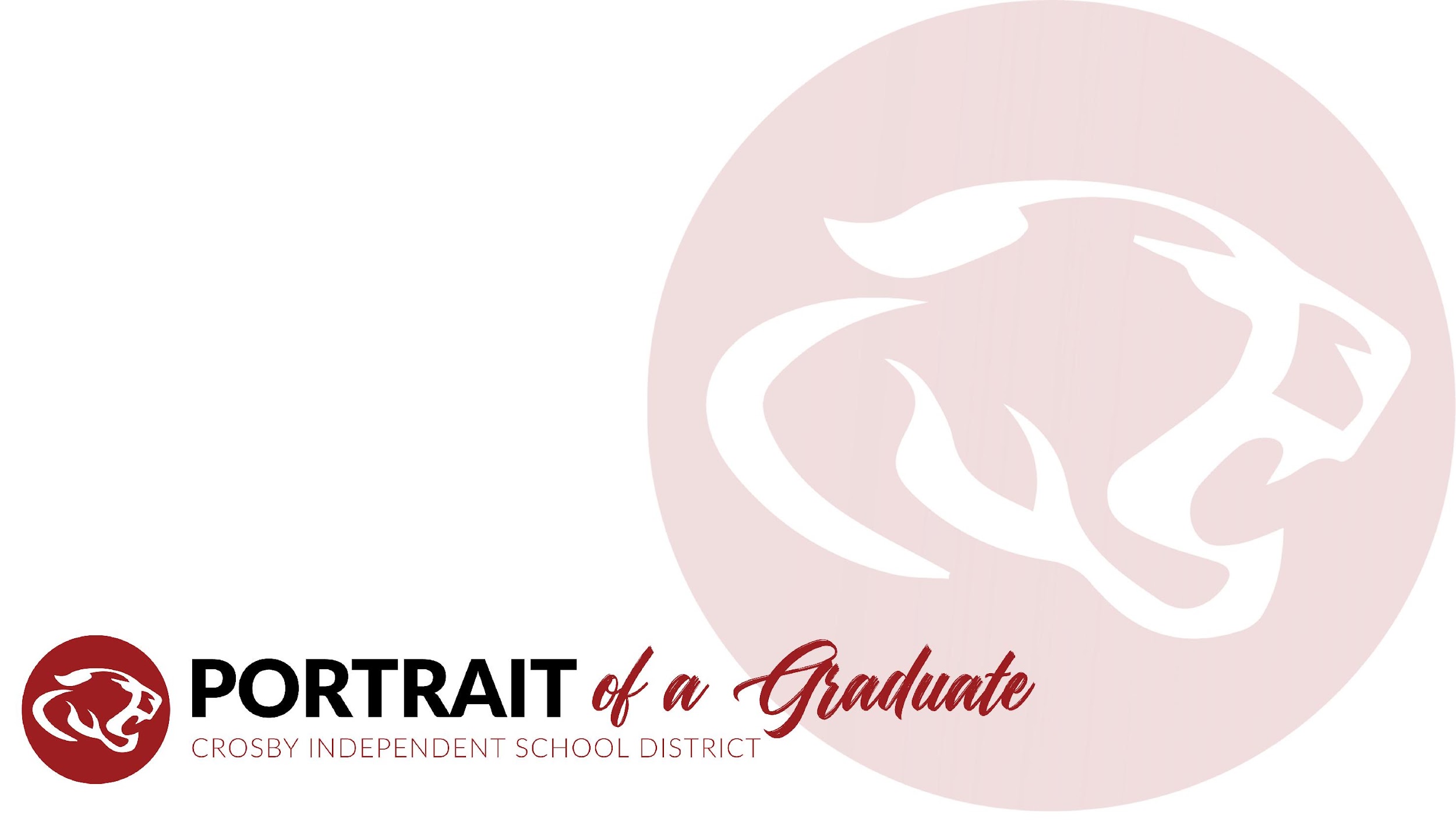 NEXT STEPS
Meet with the Portrait of a Graduate Implementation Committee (September 12) 
Determine Universal Iconography
Identify Mastery at Grade Level Spans
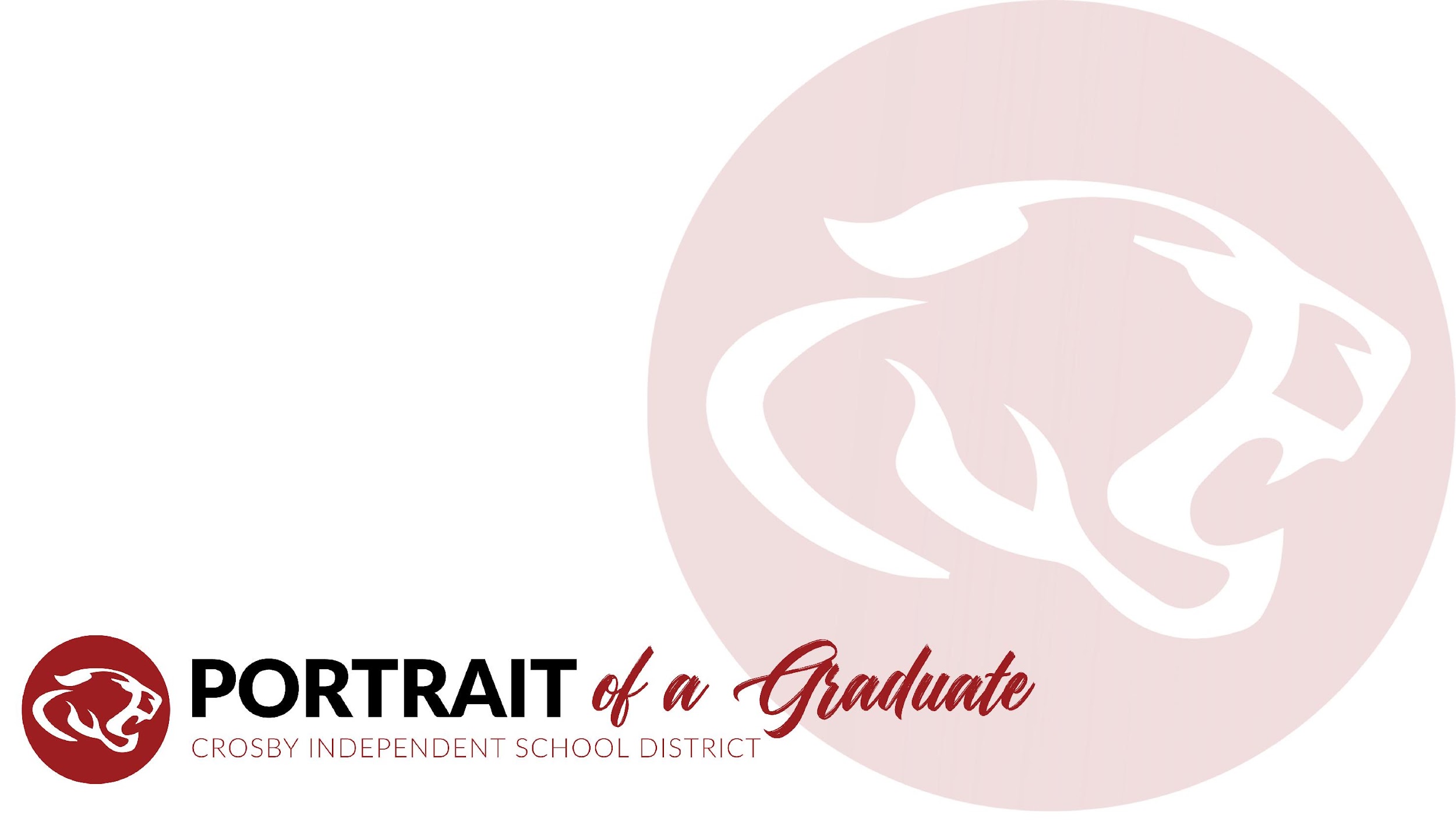 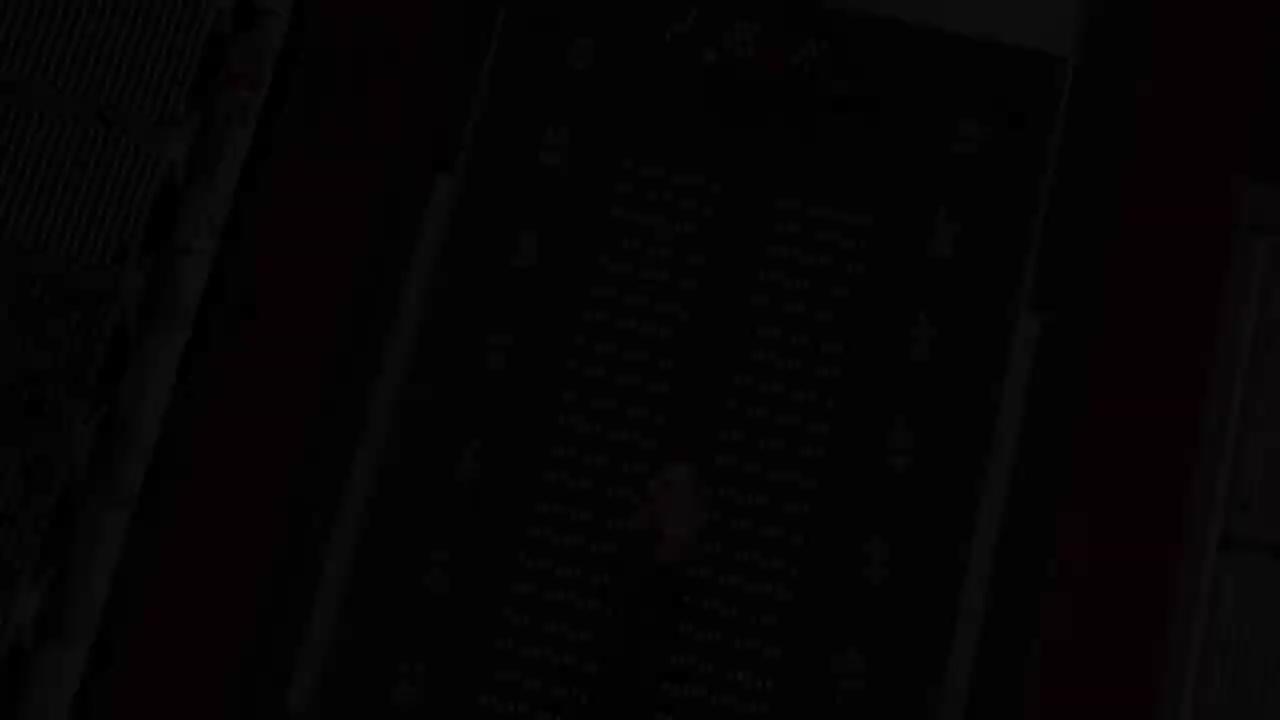 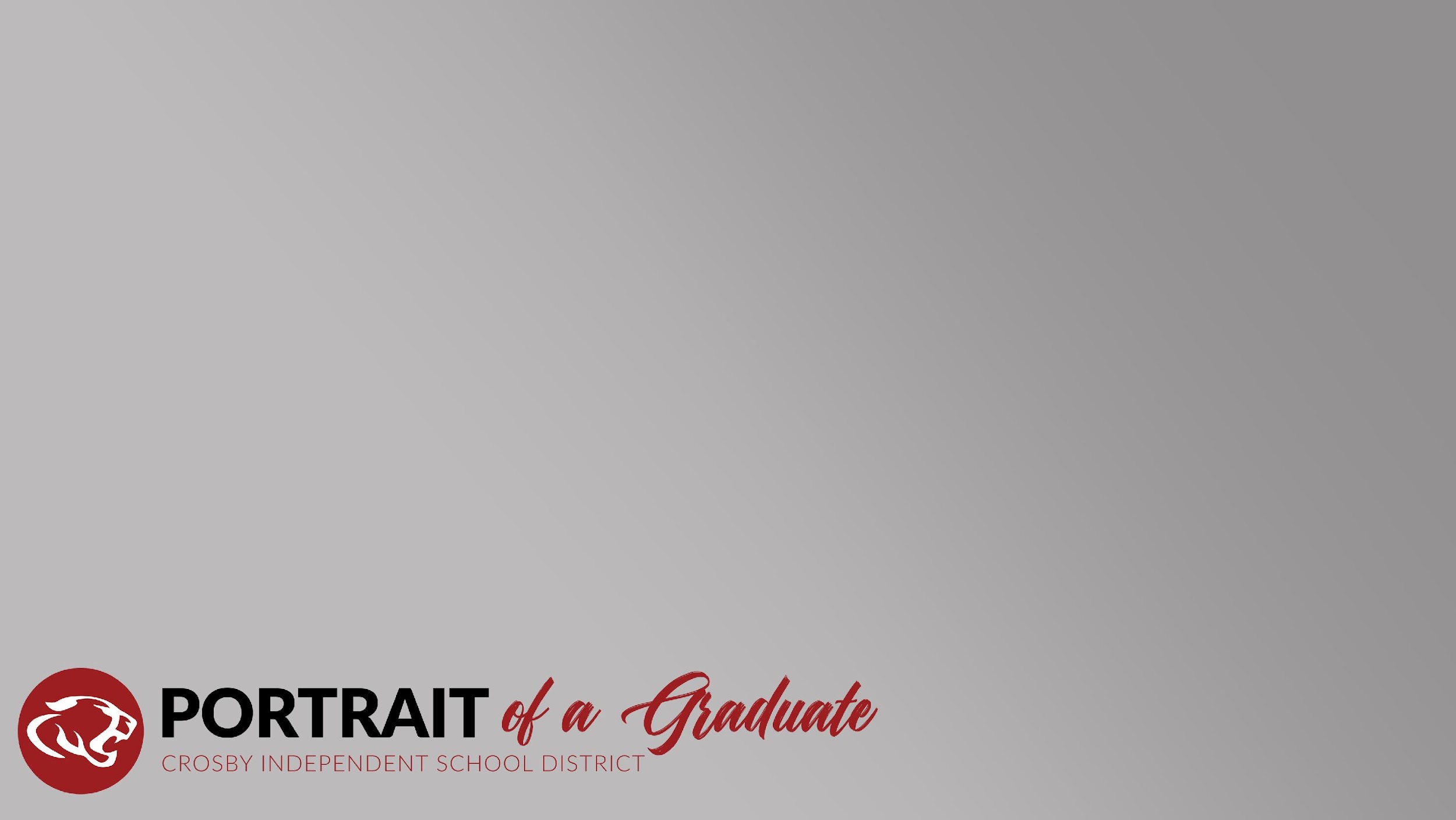 STUDENT VOICE
Zion Parker, Crosby High School Graduate
Landon Darjean, Crosby High School Senior
Miah Chase, Crosby High School Junior
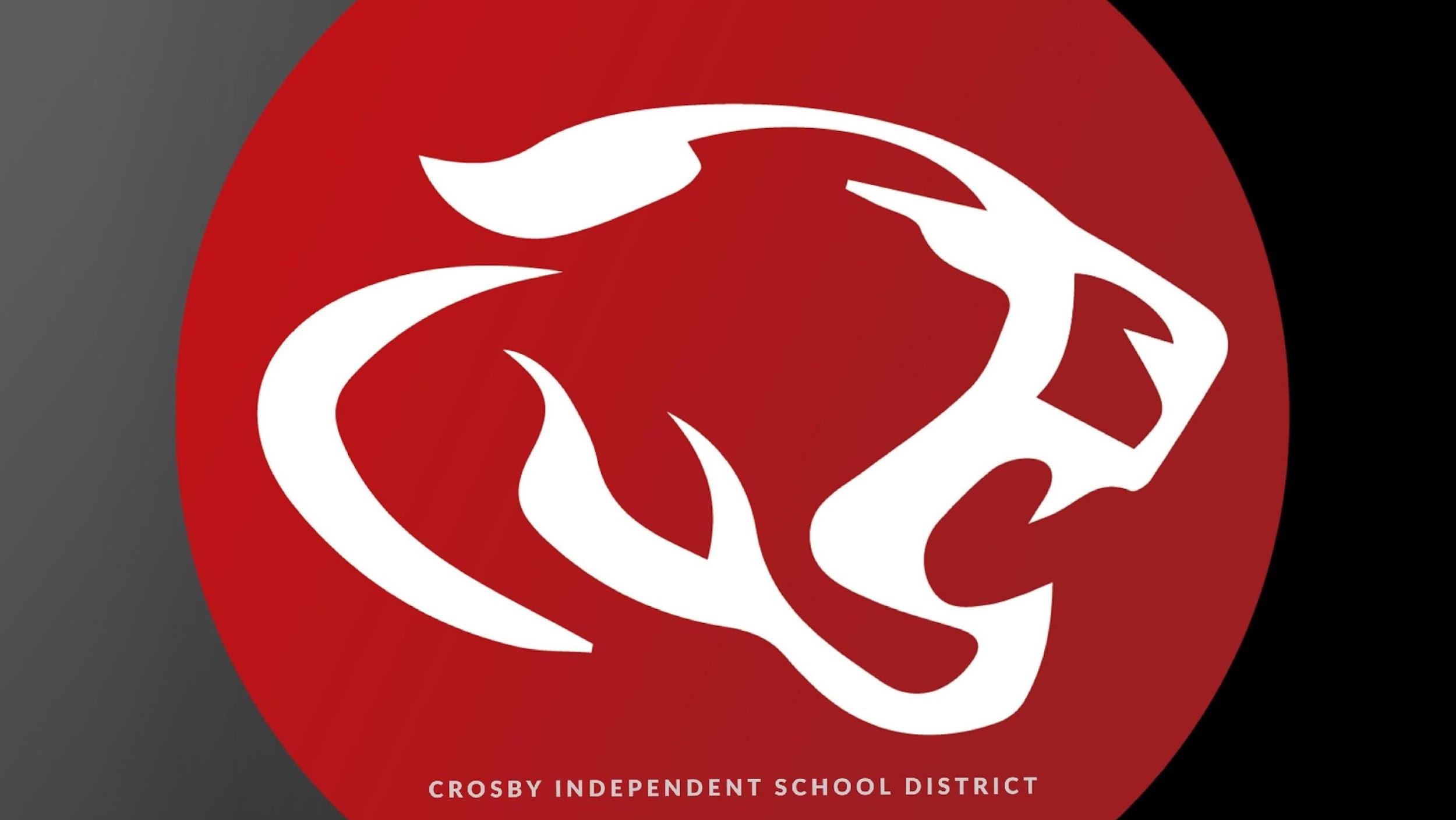 Thank You